Wiskunde in het Islamitisch-Arabische cultuurgebied
Door Geert Simon en Marijn
Inhoud
Geschiedenis Islam
Wetenschappelijke activiteit
Algebra
Rekenkunde
Meetkunde
Inhoud
Geschiedenis Islam
Dood en terugkeer van Mohammed (622, 630 n. Chr.)
Egypte en Noord Afrika
642 n. Chr. Perzië
Spanje tot aan India
Inhoud
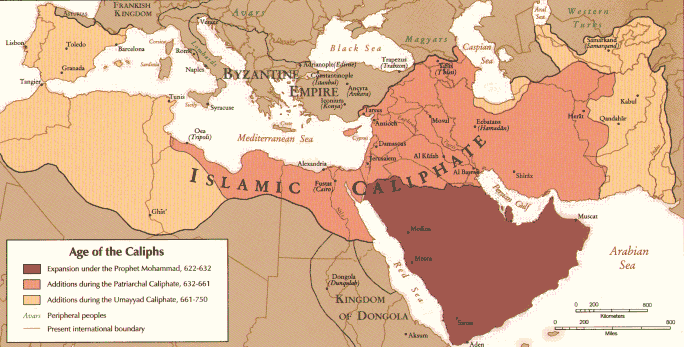 Het Omajjaden rijk van 622-750 [1]
Wetenschappelijke activiteit
Omajjaden 730 n. Chr.
Abbasiden
Al Mansur
Al Rashid (786-809)
Al Ma’mun
Inhoud
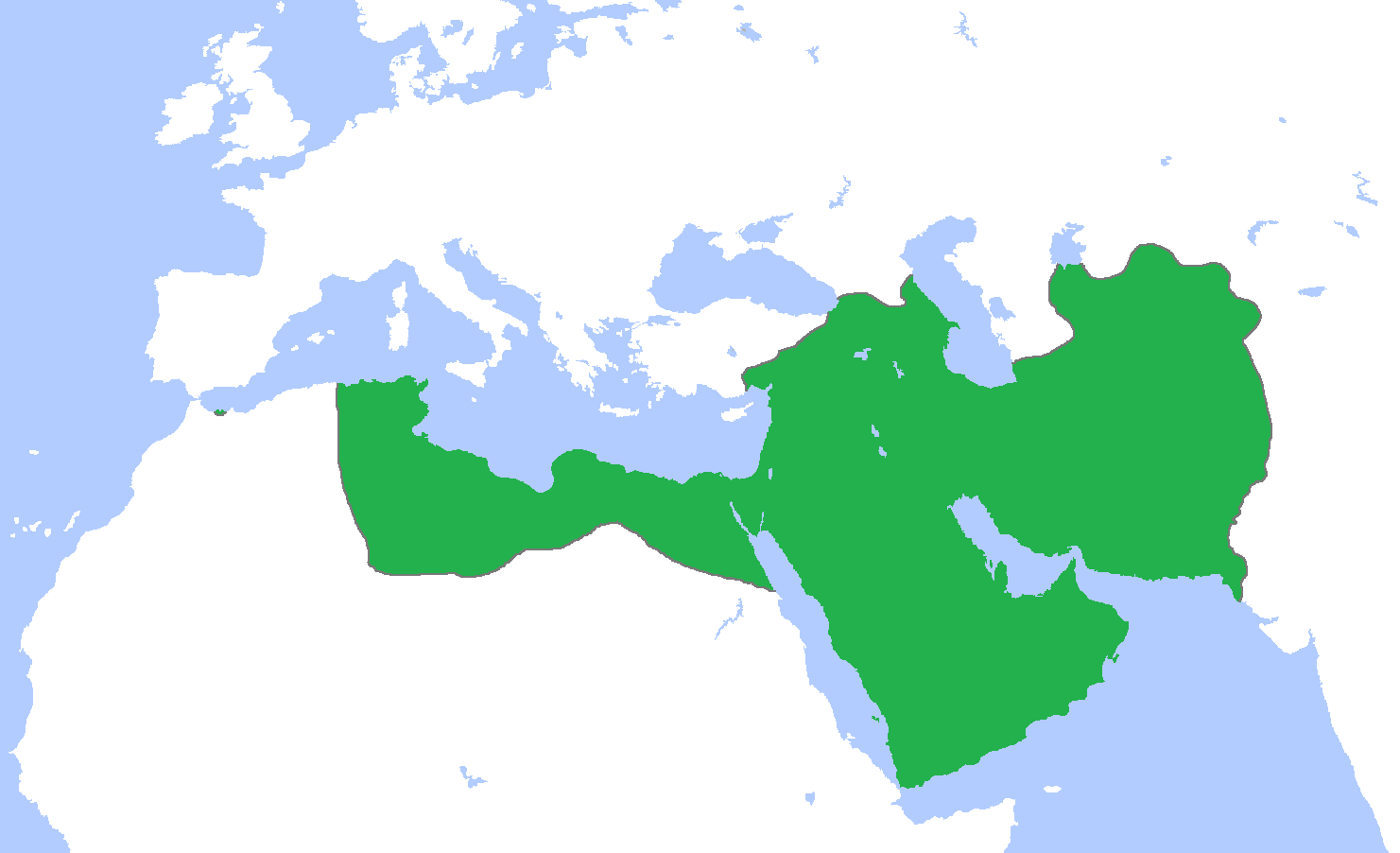 Het Abbasiden rijk van 786-809 [1]
Algebra
Babyloniërs
Diophantus
Arithmetica
Geen algemene procedures
Brahmagupta
Brahmasphuta-siddhanta
ax + by = c en Nx2 + 1 = y2
Inhoud
Diophantus
Brahmagupta
Babyloniërs
1800 
v. Chr.
0
300 
n. Chr.
628
n. Chr.
Al-Khwarizmi (780 - 850)
Perzische wetenschapper/wiskundige
Al-Kitāb al-mukhtasar fī hisāb al-jabr wal-muqābala (813-833)
Beginpunt algebra
3 type vergelijkingen
Getallen en māl gelijk aan wortel (a + x2 = bx)
Getal gelijk aan wortel en māl (a = bx + x2)
Māl gelijk aan getal en wortel (x2 = a + bx)
Voorbeeld
Inhoud
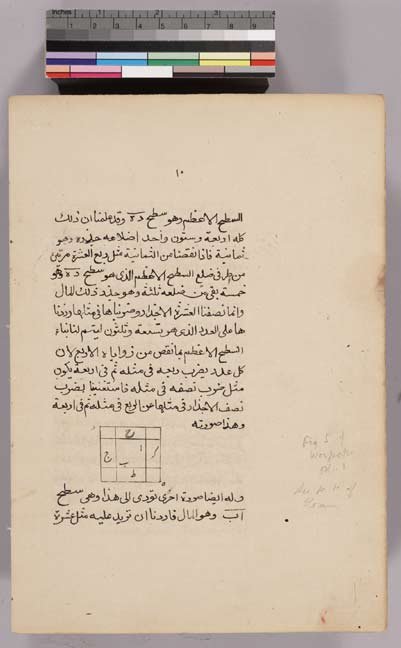 Pagina uit Al-Jabr van Al-Khwarizmi [2]
Al-Khayyami (1048 - 1131)
Dichter en wiskundige uit Perzië
Verhandeling over Algebra
14 derdegraads vergelijkingen
Kegelsneden
Geen algebraïsche oplossing
Inhoud
Al-Samaw’al (1130 - 1170)
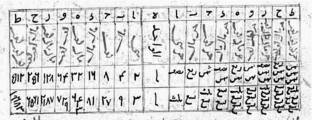 Arts en wiskundige
Al-Karaji (953 - 1029)
Al-Bahir (Het stralende rekenboek)
Machtsverheffen
xnxm=x(n+m)
Driehoek van Pascal
Tabel voor machtsverheffen [3]
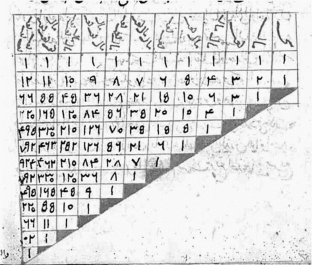 Tabel met binomiale coëfficiënten [3]
Rekenkunde
Twee getallenstelsels
Kooplieden
Opschrijven
Het boek over optellen en aftrekken volgens de methode van de Hindoes
Hindoe-Arabisch getalsysteem
Geen Arabisch origineel
Inhoud
Kushyar ibn Labban (971 - 1029)
Perzische wiskundige
Principes van Hindoeïstische rekening
Twee delen
Decimale rekenkunde
Sexagesimale stelsel
Zandbord
Voorbeeld optellen
Inhoud
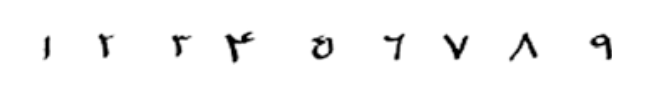 Tekens voor 9 decimale getallen [4]
Al-Uqlidisi (920 - 980)
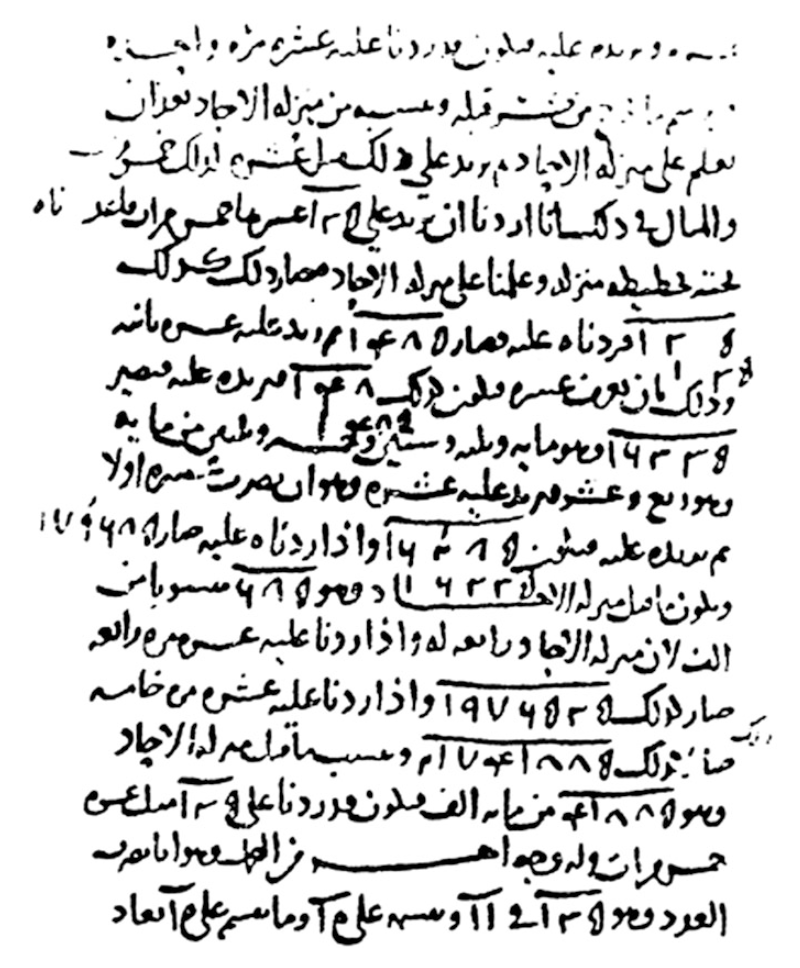 Vertaler van Euclides
Het boek van hoofdstukken over Hindoeïstische rekenkunde (952-953)
Decimale breuken
Papier en inkt
Bedelende waarzeggers
Inhoud
Arabische tekst van Al-Uqlidisi [4]
Al-Kashi (1380 - 1429)
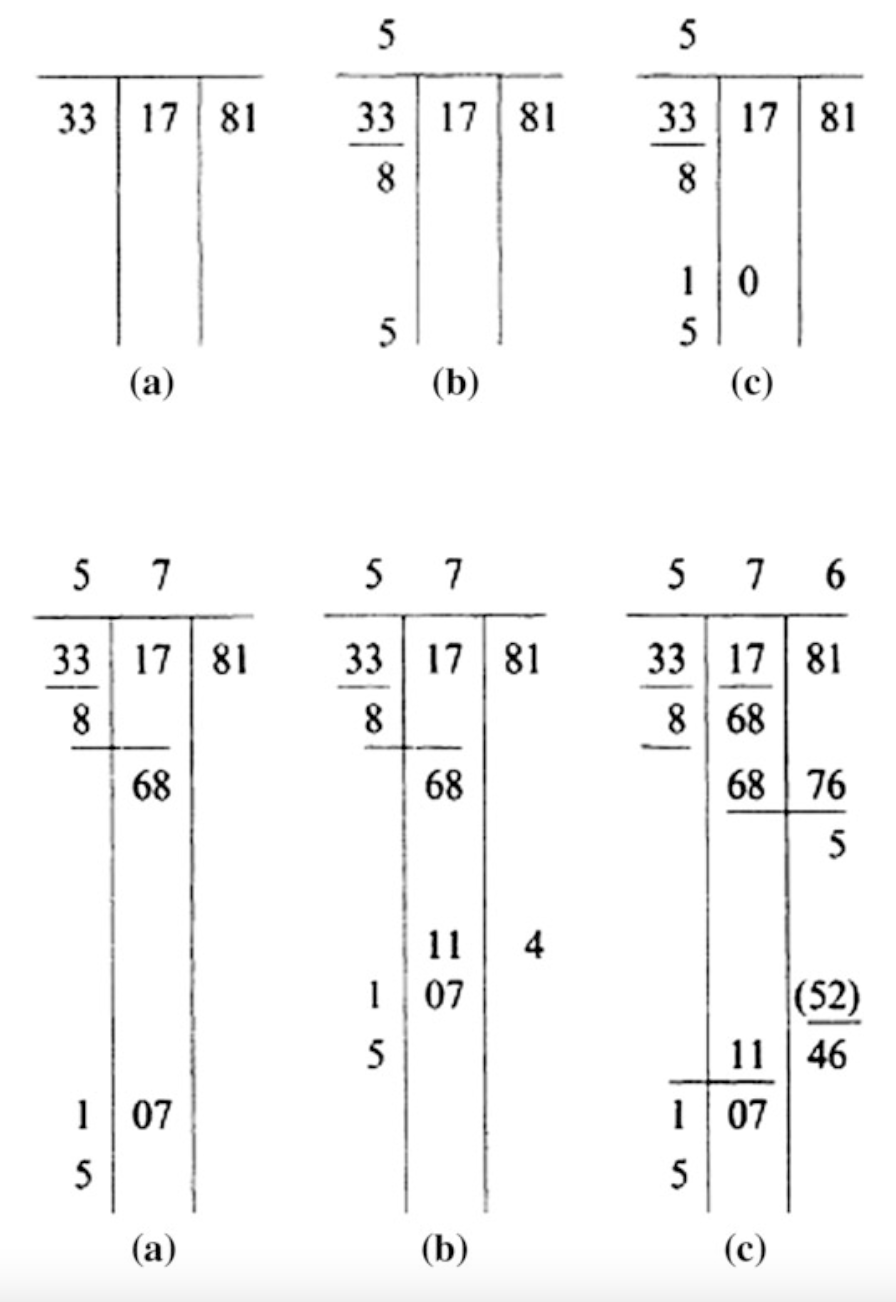 Perzische wiskundige
Samarqand
Miftah al-Hisab (Sleutel tot rekenkunde) (1427)
Wortel trekken 
5e machtswortel van 44.240.899.506.197
Inhoud
Procedure voor het vinden van de wortel van 331.781 [4]
Meetkunde
Thabit ibn Qurra (836 - 901)
Banu Musa
Harran -> Bagdad
De Elementen
Meetkundige verantwoording
Inhoud
Ibrahim b Sinan (909 - 946)
Apollonios
Over het tekenen van de drie kegelsneden 
Parabool
Ellips
Hyperbool
Familie eer over oppervlakte parabool
Analyse en synthese
Inhoud
Abu Sahl Al-Kuhi (940 - 1020)
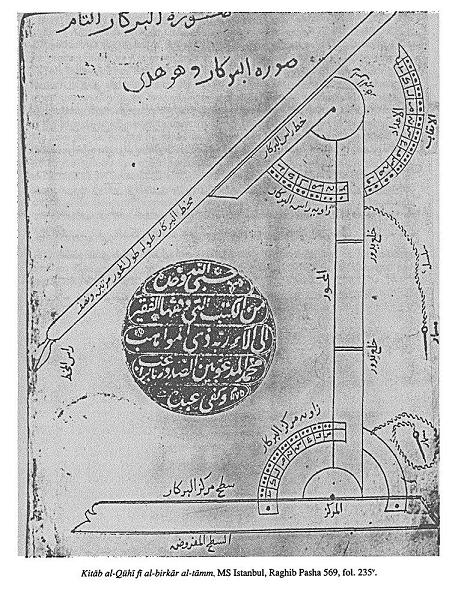 Baghdad
Het perfecte kompas voor kegelsneden 
Zevenhoek
Aristoteles afstand aarde
Driedeling van de hoek
Inhoud
Het perfecte kompas van Abu Sahl [5]
Abd Al-jalil Al-Sijzi (945-1020)
Bewegende meetkunde
Het lemma van Abu Sahl al-Kuhi
Astrolabium: “al-zuraqi”
Inhoud
Astrolabium
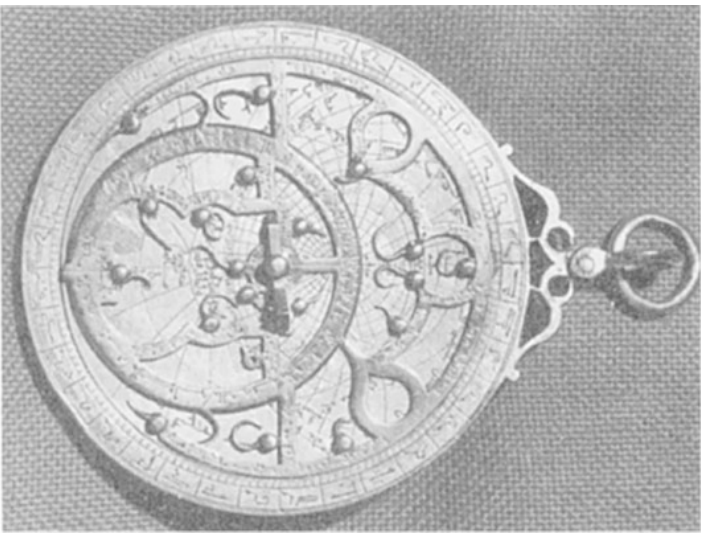 Bepaling hemellichamen
Breedtegraad
Verschillende platen
Aarde roteert
Inhoud
Astrolabium [4]
Al-Biruni (970 - 1050)
Khwarizm
India
Over de bepaling van de coördinaten van steden
De sleutel tot de wetenschap van astronomie
Perzië
Inhoud
Inhoud
Vragen?
Bronnenlijst
[1] Wikipedia-bijdragers. (2023, 9 november). Islamitische veroveringen. Wikipedia. https://nl.wikipedia.org/wiki/Islamitische_veroveringen
[2] Mathematical Treasures - Al-Khwarizmi’s Algebra | Mathematical Association of America. (z.d.). https://maa.org/press/periodicals/convergence/mathematical-treasures-al-khwarizmis-algebra

[3] Bajri, S., Hannah, J., & Montelle, C. (2015). Revisiting Al-Samaw’al’s table of binomial coefficients: Greek inspiration, diagrammatic reasoning and mathematical induction. Archive For History Of Exact Sciences, 69(6), 537–576. https://doi.org/10.1007/s00407-015-0156-x

[4] Berggren, J. L. (1987). Episodes in the Mathematics of Medieval Islam. In Springer eBooks. https://doi.org/10.1007/978-1-4612-4608-4

[5] Wikipedia contributors. (2023, 29 mei). Abu Sahl Al-Quhi. Wikipedia. https://en.wikipedia.org/wiki/Abu_Sahl_al-Quhi#/media/File:Gravure_originale_du_compas_parfait_par_Ab%C5%AB_Sahl_al-Q%C5%ABh%C4%AB.jpg
Inhoud